Die Crux der Antisemitismus-/Rassismus-Forschung & -Lehre:
Wir müssen uns auf den Gegenstand wirklich einlassen, auch seine Faszination spüren und aussprechen, um ihn verstehen zu können; ein Tabu diesbezüglich verunmöglicht das Verstehen.
Aber: 
1. wir müssen auch immer eine kritische Distanz wahren. 
2. Das Tabu ist auch ein Schutz der betroffenen Minderheiten, der gewahrt bleiben muss.
Exkurs zu den Aporien der Antisemitismus- und Rassismusforschung
Wolfgang Benz über die Antisemitismus-Pädagogik: 
„Man darf nicht den Antisemitismus mit der Geschichte der Juden oder mit jüdischer Kultur oder Religion ineinander mengen, denn dann entsteht ein Brei in den Gehirnen. Am Ende bleibt hängen, dass es eben doch etwas mit den Juden zu tun haben müsse.“
Die kritische Forschung richtet sich voll und ganz auf diejenigen, die die Vorurteile haben
Aber: Dabei werden gerade die Betroffenen als reale Personen ein zweites Mal ausgeblendet
Exkurs zu den Aporien der Antisemitismus- und Rassismusforschung
Lösungen?
- „reale Geschichte“ von JüdInnen, MuslimInnen, Schwarzen als Gegenbild erzählen? Wer aber wird als solches identifiziert und wer definiert, welches ihr „wirkliches Leben“ ist? 
 Erforschung der Wirkung des Antisemitismus bei den Betroffenen? Wäre eine Lösung. Aber wir hätten dann ein anderes Thema (Wirkung, nicht Ursachen). Und: Gefahr, die Betroffenen auf ihren Betroffenen-oder Opferstatus zu reduzieren.
Exkurs zu den Aporien der Antisemitismus- und Rassismusforschung
Einzige Möglichkeit: 
die Aporien stets mitdenken und explizieren;
keine Großtheorien entwickeln; Widersprüche aushalten, eher theoretische Konstellationen herstellen
Exkurs zu den Aporien der Antisemitismus- und Rassismusforschung
Einführung in die Analytische Sozialpsychologie
Einführendes zu Rassismus, Antisemitismus, Nationalismus
Psychologische/psychoanalytische Annäherung
Massenpsychologische Annäherung
Grenzen (massen-)psychologischer Theorien: Rassismus und Antisemitismus als historische Phänomene
Sekundärer Antisemitismus und die Gefühlserbschaften des NS
Zum Verhältnis von Antisemitismus, Rassismus und Muslimenfeindschaft
Zusammenfassung
„[Einstellungen] entstehen und wirken nicht isoliert, sondern in ständiger Wechselbeziehung zwischen dem Einzelnen und der unmittelbar und mittelbar auf ihn einwirkenden Gesellschaft. Sie sind oft nicht sonderlich dezidiert, sondern stellen eher ein vages und diffuses Potential dar. Dem Einzelnen werden sie häufig erst während der Auseinandersetzung mit anderen Menschen deutlich.“ (Pollock 1955, 32)
 Kollektive Projektionen müssen gruppen-/ massenpsychologisch analysiert werden
4. Massenpsychologische Annäherung
Eigenschaften der Massen (Freud zitiert Le Bon):
"Die Masse ist impulsiv, wandelbar und reizbar. Sie wird fast ausschließlich vom Unbewußten geleitet. Die Impulse, denen die Masse gehorcht, können je nach Umständen edel oder grausam, heroisch oder feige sein, jedenfalls aber sind sie so gebieterisch, daß nicht das persönliche, nicht einmal das Interesse der Selbsterhaltung zur Geltung kommt. Nichts ist bei ihr vorbedacht. Wenn sie auch die Dinge leidenschaftlich begehrt, so doch nie für lange, sie ist unfähig zu einem Dauerwillen. Sie verträgt keinen Aufschub zwischen ihrem Begehren und der Verwirklichung des Begehrten. Sie hat das Gefühl der Allmacht, für das Individuum in der Masse schwindet der Begriff des Unmöglichen.Die Masse ist außerordentlich beeinflußbar und leichtgläubig, sie ist kritiklos, das Unwahrscheinliche existiert für sie nicht. Sie denkt in Bildern, die einander assoziativ hervorrufen, wie sie sich beim Einzelnen in Zuständen des freien Phantasierens einstellen, und die von keiner verständigen Instanz an der Übereinstimmung mit der Wirklichkeit gemessen werden. Die Gefühle der Masse sind stets sehr einfach und sehr überschwenglich. Die Masse kennt also weder Zweifel noch Ungewißheit.
4. Massenpsychologische Annäherung
Sie geht sofort zum Äußersten, der ausgesprochene Verdacht wandelt sich bei ihr sogleich in unumstößliche Gewißheit, ein Keim von Antipathie wird zum wilden Haß. 
Selbst zu allen Extremen geneigt, wird die Masse auch nur durch übermäßige Reize erregt. Wer auf sie wirken will, bedarf keiner logischen Abmessung seiner Argumente, er muß in den kräftigsten Bildern malen, übertreiben und immer das Gleiche wiederholen.
Da die Masse betreffs des Wahren oder Falschen nicht im Zweifel ist und dabei das Bewußtsein ihrer großen Kraft hat, ist sie ebenso intolerant wie autoritätsgläubig. Sie respektiert die Kraft und läßt sich von der Güte, die für sie nur eine Art von Schwäche bedeutet, nur mäßig beeinflussen. Was sie von ihren Helden verlangt, ist Stärke, selbst Gewalttätigkeit. Sie will beherrscht und unterdrückt werden und ihren Herrn fürchten. Im Grunde durchaus konservativ hat sie tiefen Abscheu vor allen Neuerungen und Fortschritten und unbegrenzte Ehrfurcht vor der Tradition.
4. Massenpsychologische Annäherung
Um die Sittlichkeit der Massen richtig zu beurteilen, muß man in Betracht ziehen, daß im Beisammensein der Massenindividuen alle individuellen Hemmungen entfallen und alle grausamen, brutalen, destruktiven Instinkte, die als Überbleibsel der Urzeit im Einzelnen schlummern, zur freien Triebbefriedigung geweckt werden. Aber die Massen sind auch unter dem Einfluß der Suggestion hoher Leistungen von Entsagung, Uneigennützigkeit, Hingebung an ein Ideal fähig. Während der persönliche Vorteil beim isolierten Individuum so ziemlich die einzige Triebfeder ist, ist er bei den Massen sehr selten vorherrschend. Man kann von einer Versittlichung des Einzelnen durch die Masse sprechen. Während die intellektuelle Leistung der Masse immer tief unter der des Einzelnen steht, kann ihr ethisches Verhalten dies Niveau ebenso hoch überragen wie tief darunter herabgehen.“
(Freud 1921: 72f)
4. Massenpsychologische Annäherung
Zugrunde liegt dem laut Le Bon:
1. Enthemmung, Zügellosigkeit
2. Ansteckungsdynamik
3. Suggestibilität/Manipulierbarkeit

"Die Hauptmerkmale des in der Masse befindlichen Individuums sind demnach: Schwund der bewussten Persönlichkeit, Vorherrschaft der unbewussten Persönlichkeit, Orientierung der Gedanken und Gefühle in derselben Richtung durch Suggestion und Ansteckung, Tendenz zur unverzüglichen Verwirklichung der suggerierten Ideen. Das Individuum ist nicht mehr es selbst, es ist ein willenloser Automat geworden" (Le Bon, zit. nach Freud 1921: 71)
4. Massenpsychologische Annäherung
Freuds Massenpsychologie:
2 Typen von Gefühlsbindungen:
 Bindung zwischen Mitgliedern der Masse:
	Identifizierung
 Bindung zum Führer:
	Objekt tritt an die Stelle des Ichideals
4. Massenpsychologische Annäherung
Identifizierung:
"Psychologischer Vorgang, durch den ein Subjekt einen Aspekt, eine Eigenschaft, ein Attribut des anderen assimiliert und sich vollständig oder teilweise nach dem Vorbild des anderen umwandelt." (Laplanche/Pontalis: 219) 
Freud: ursprünglichste Form der Gefühlsbindung
4. Massenpsychologische Annäherung
Ichideal:
"Von Freud im Rahmen seiner zweiten Theorie des psychischen Apparates verwendeter Ausdruck: Instanz der Persönlichkeit, die aus der Konvergenz des Narzissmus (Idealisierung des Ichs) und den Identifizierungen mit den Eltern, ihren Substituten und den kollektiven Idealen entsteht. Als gesonderte Instanz stellt das Ichideal ein Vorbild dar, an das das Subjekt sich anzugleichen sucht." (Laplanche/Pontalis: 202f)
4. Massenpsychologische Annäherung
Freuds zweites Modell des psychischen Apparats:



Über-Ich
= Ichideal
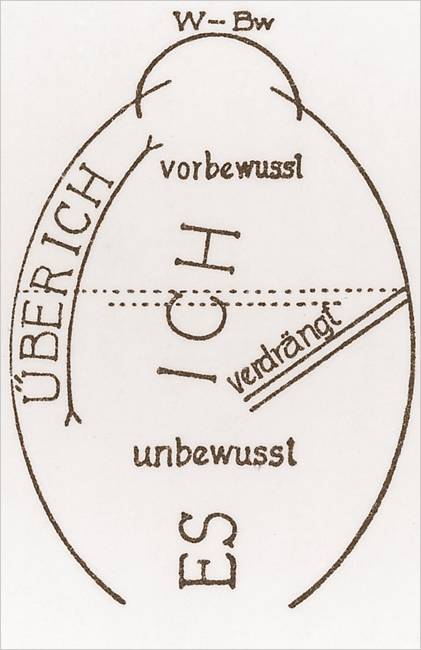 4. Massenpsychologische Annäherung
Freudsche „Massenformel“:
"Eine solche primäre Masse ist eine Anzahl von Individuen, die ein und dasselbe Objekt an die Stelle ihres Ichideals gesetzt und sich infolgedessen in ihrem Ich miteinander identifiziert haben. Das Verhältnis lässt eine graphische Darstellung zu:





                                                                                 


(Freud 1921: 108)
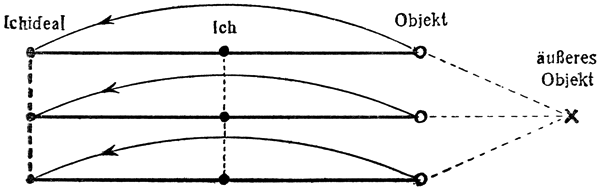 4. Massenpsychologische Annäherung
Masse als „kollektiver Narzissmus“ (Adorno) bietet:
 Narzisstische Teilhabe an Größe, Halt und Sicherheit
 Aufhebung von Verdrängungsschranken, damit die Möglichkeit Konflikte zwischen v.a. aggressiven Strebungen und Über-Ich abzuwehren
 „Schiefheilung mannigfaltiger Neurosen“
4. Massenpsychologische Annäherung
Führer und Ideologie der Masse:
"Nun gäbe es in der Morphologie der Massen noch viel zu untersuchen und zu beschreiben. (…) Vor allem würde uns der Unterschied zwischen Massen, die einen Führer haben, und führerlosen Massen beschäftigen. Ob nicht die Massen mit Führer die ursprünglicheren und vollständigeren sind, ob in den anderen der Führer nicht durch eine Idee, ein Abstraktum ersetzt sein kann, wozu ja schon die religiösen Massen mit ihrem unaufzeigbaren Oberhaupt die Überleitung bilden, ob nicht eine gemeinsame Tendenz, ein Wunsch, an dem eine Vielheit Anteil nehmen kann, den nämlichen Ersatz leistet. Dieses Abstrakte könnte sich wiederum mehr oder weniger vollkommen in der Person eines gleichsam sekundären Führers verkörpern, und aus der Beziehung zwischen Idee und Führer ergäben sich interessante Mannigfaltigkeiten. Der Führer oder die führende Idee könnten auch sozusagen negativ werden; der Haß gegen eine bestimmte Person oder Institution könnte ebenso einigend wirken und ähnliche Gefühlsbindungen hervorrufen wie die positive Anhänglichkeit. Es fragte sich dann auch, ob der Führer für das Wesen der Masse wirklich unerläßlich ist und anderes mehr." (Freud 1921: 94)
4. Massenpsychologische Annäherung
Antisemitismus/Rassismus und Nationalismus:
"Der moderne Antisemitismus ist vor allem anderen durch seine Verknüpfung mit dem Nationalismus konstituiert. Seit nunmehr zweihundert Jahren ist die Geschichte des Antisemitismus wesentlich die Geschichte eines Judenbildes, das von einem nationalen Selbstbild abgegrenzt wird." (Holz 2001: 12f) das gilt auch für den modernen Rassismus
4. Massenpsychologische Annäherung
Nationalismus:
Liberaler, emanzipatorischer Nationalismus:Gegen Feudal- oder Kolonialherrschaft gerichtet; Idee: alle, die auf dem Staatsgebiet leben, erhalten Staatsbürgerschaft; liberaler Volksbegriff; Prototyp: Frankreich, USA
vs. 
Völkischer oder Kultur-Nationalismus:Zielt auf die Vereinigung von Menschen mit gemeinsamer Abstammung oder „Kultur“; rassischer oder ethnischer Volksbegriff; Prototyp: Deutschland
 „vorgestellte Gemeinschaft“ (Anderson)
4. Massenpsychologische Annäherung
Beide Arten von Nationalismus gibt es erst seit dem Anfang der Moderne; und historisch war auch der liberale Nationalismus mit Ausschlüssen verbunden und konnte in den Kulturnationalismus „umschlagen“
 zumindest letzterer funktioniert nach dem Freudschen Massenformel:
Im Zentrum: Idee einer Nation/eines Volkes als kollektiv geteiltes, idealisiertes, libidinös besetztes Objekt; abgegrenzt gegen:- andere Nationen/Völker- dem Juden als keiner Nation Zugehörigem

 In Nationalstaaten ist dieser Nationalismus das Fundament für nationalistische Bewegungen als politische Kraft, meist in Krisenzeiten virulent
4. Massenpsychologische Annäherung
Vom Alltagsnationalismus/-patriotismus zur nationalistischen Bewegung:
Nation als positive und Ethnozentrismus/Rassismus und Antisemitismus als negative Leitideen/Ideale schweißen immer schon zusammen; Entstehung einer Bewegung durch(Re-)Personalisierung der Ideale der Eigengruppe (Freud: „sekundärer Führer)
4. Massenpsychologische Annäherung
Führer, Masse, Feindbild
„In seiner Eigenschaft als kollektives Über-Ich ist der Führer imstande, die Masse zu einem einzigen Gruppen-Ich zusammenzuschweißen, das – je nach seinem Willen – emotionale Triebabfuhren entfesselt oder bremst. Der Führer sichert die Treue seiner Anhänger, indem er ihrer aufgestauten Aggression ein äußeres Ziel bietet." 
(Simmel 1946: 294)
4. Massenpsychologische Annäherung
"Der narzisstische Gewinn ist offensichtlich. Die faschistische Propaganda sagt immerzu (…), dass die Anhänger, einfach weil sie dazugehören, besser, höherstehend und reiner seien als die, die ausgeschlossen sind. Zugleich wird jederlei Kritik oder Selbsterkenntnis als narzisstische Einbuße übelgenommen und ruft Wut hervor. Das erklärt die heftige Reaktion aller Faschisten gegen alles, was ihnen als 'zersetzend' gilt, was die von ihnen borniert festgehaltenen Werte entwertet, und die Feindschaft vorurteilsvoller Menschen gegen jederlei Introspektion. Die Konzentration der Feindseligkeit auf die Fremdgruppe beseitigt zugleich die Intoleranz innerhalb der eigenen Masse, zu welcher sonst ein höchst ambivalentes Verhältnis bestünde" (Adorno 1951: 333)
4. Massenpsychologische Annäherung
Propaganda:
"Die Überredungsmittel der Führer sind, abgesehen von ihrem Nimbus [d.h. Ansehen], die Faktoren, die wir schon wiederholt aufgezählt haben. Um sie geschickt zu handhaben, muss der Führer, wenigstens unbewusst, die Psychologie der Massen erfasst haben und wissen, wie man zu ihnen zu sprechen hat (…) Er muss eine besondere Beredsamkeit besitzen, die aus energischen Behauptungen, die nicht zu beweisen sind, und eindrucksvollen, von ganz allgemeinen Urteilen umrahmten Bildern zusammengesetzt ist." (Le Bon, zit. nach Simmel 1946)
4. Massenpsychologische Annäherung
"Der Reformer und der Revolutionär verallgemeinern das begrifflose Unbehagen des Publikums zu einem gesteigerten Bewusstsein seiner faktischen Notlage. Diffuse Klagen werden sozusagen sublimiert. Richtung und psychologische Wirkung der Agitatoren-Aktivität sind davon radikal verschieden. Während sowohl der Reformer als auch der Revolutionär ihre Energien darauf verwenden, Gedanken und Emotionen ihrer Zuhörer auf eine höhere Bewusstseinsebene zu transponieren, trachtet der Agitator danach, die irrationalen Elemente der ursprünglichen Anklage zu übertreiben und zu intensivieren." (Löwenthal 1948: 22)

 Agitatoren schüren Konflikte und machen gleichzeitig Schiefheilungsangebot
4. Massenpsychologische Annäherung
"Der Führer kann die seelischen Bedürfnisse und Wünsche der für seine Propaganda Anfälligen erraten, weil er ihnen seelisch ähnlich ist, und was ihn von ihnen unterscheidet, ist nicht irgendeine echte Überlegenheit, sondern die Fähigkeit, das, was in ihnen latent ist, ohne ihre Hemmungen auszudrücken. (…) Um die unbewussten Dispositionen seines Publikums richtig zu treffen, kehrt der Agitator gewissermaßen einfach sein eigenes Unbewusstes nach außen. Sein besonderes Charaktersyndrom ermöglicht ihm dies, und durch Erfahrung hat er gelernt, diese Fähigkeit bewusst auszunutzen und (…) seine Irrationalität rational zu gebrauchen. (…) Er braucht nur seine eigene Psychologie geschickt einzusetzen, um die Psychologie seiner Zuhörer in Gang zu bringen." 
(Adorno 1951: 335f)
4. Massenpsychologische Annäherung
Elemente des „Massenwahns“/der nationalistischen Bewegung:
1. Kränkende und Angst erzeugende soziale Situation
2. Sozialisationsbedingte „normale“ Konflikte und Abwehrmechanismen; bei großer Angst regressiv reaktivierbar
3. Schon bestehende, stereotype, kollektive Eigen- und Feindgruppenbilder, die affektiv aufgeladen sind (das ist schon Produkt einer ‚stillen‘ Massendynamik); bei Rassismus sind sie verbunden mit rechtlichen und sozialen Benachteiligung in gesellschaftliche Herrschaftsstruktur eingelagert.
4. Propaganda: schürt Ängste und Konflikte, kanalisiert sie mithilfe der stereotypen Bilder, die als Schablonen dienen  Organisierung/Lenkung der Masse
5. Massendynamik, die selbst wieder Ängste schürt (Ausschluss, Verfolgung) und Aggressionen/Neid weckt  Dynamik verschärft sich selbst, „regressiver Sog“

 Jedes dieser Elemente alleine reicht nicht
4. Massenpsychologische Annäherung
 Verschiedene Perspektiven notwendig:
1. Welche Ängste produzieren die gesellschaftlichen Ver-hältnisse? In welcher spezifisch historischen (Krisen-)Situation kommt es zu einem Entflammen schwelender Freund-/Feind-Konstellationen?  Gesellschaftstheorie, historischer Blick
2. Welche Subjekte werden in den gesellschaftlichen Verhältnissen hervorgebracht? Mit welchen typischen Konflikten haben sie zu kämpfen? Psychologisch orientierte Sozialisationstheorie
3. Welche Eigen- und Fremdbilder gehören zum Standard-Repertoire der gesellschaftlichen Verhältnisse in den jeweiligen Nationen? Wie sind sie historisch entstanden? Wie verändern sie sich? Wie werden sie affektiv aufgeladen?  Diskursanalyse /Gesellschaftstheorie, historischer Blick, Sozialisationstheorie
4. Worauf zielt Propaganda im Subjekt? Auf welche Weise greift sie bestehende Dispositionen, innere Konflikte und kollektive Bilder auf, wie verknüpft sie sie? Was ist ihre Funktion und ihr Ziel?  Psychologische Hermeneutik, Ideologiekritik
5. Welche Dynamiken finden in der Masse selbst statt? Wie werden Konflikte innerhalb der Eigengruppe gelöst?  Massenpsychologie
4. Massenpsychologische Annäherung